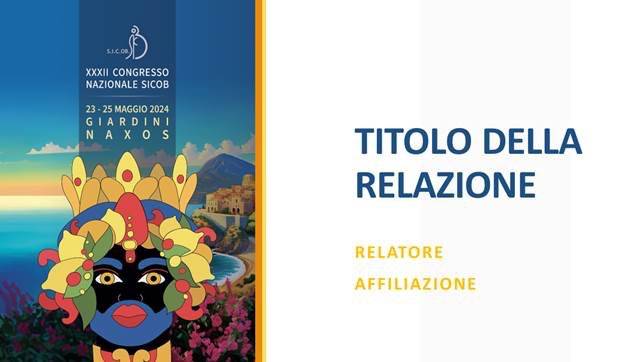 Linee guida endoscopiche
Matteo Monami
Aou-careggi- firenze
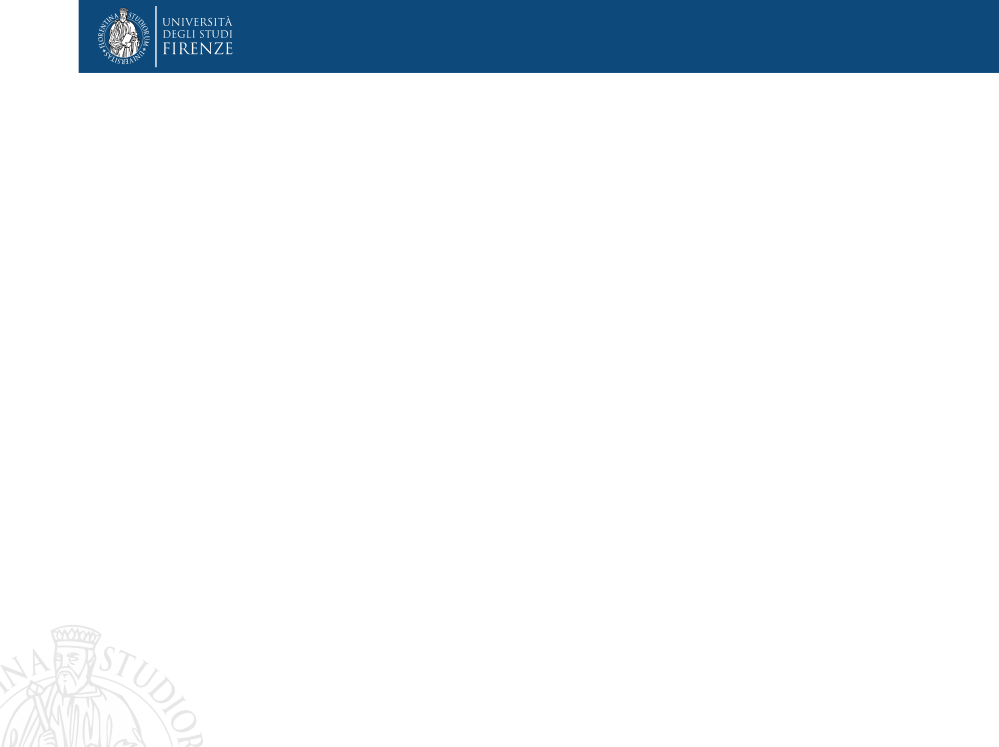 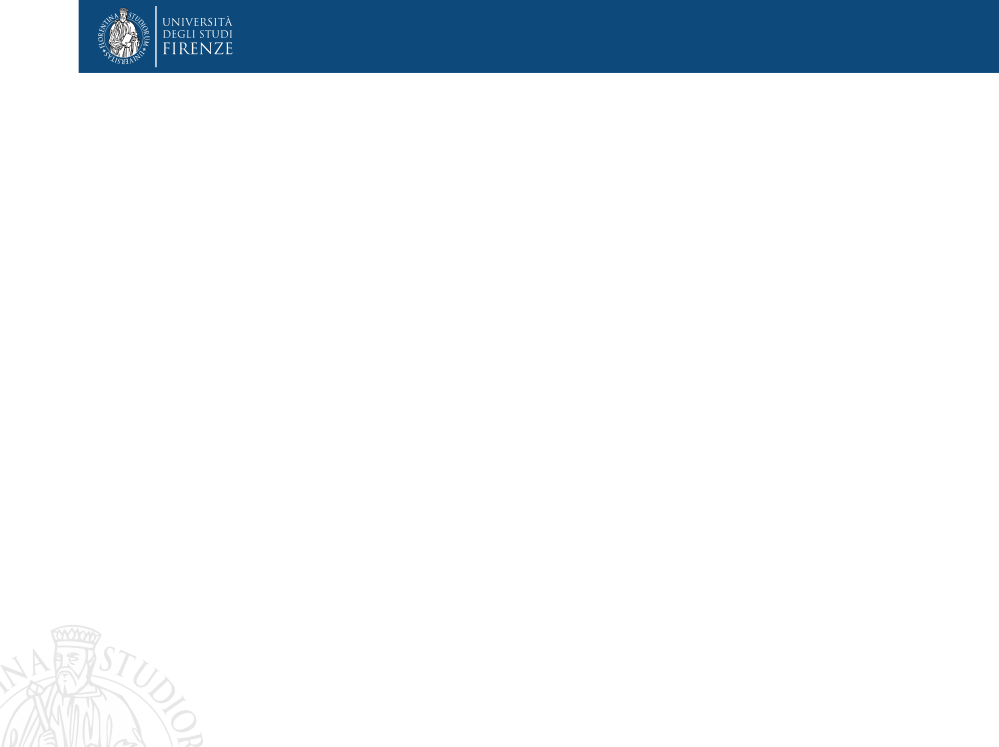 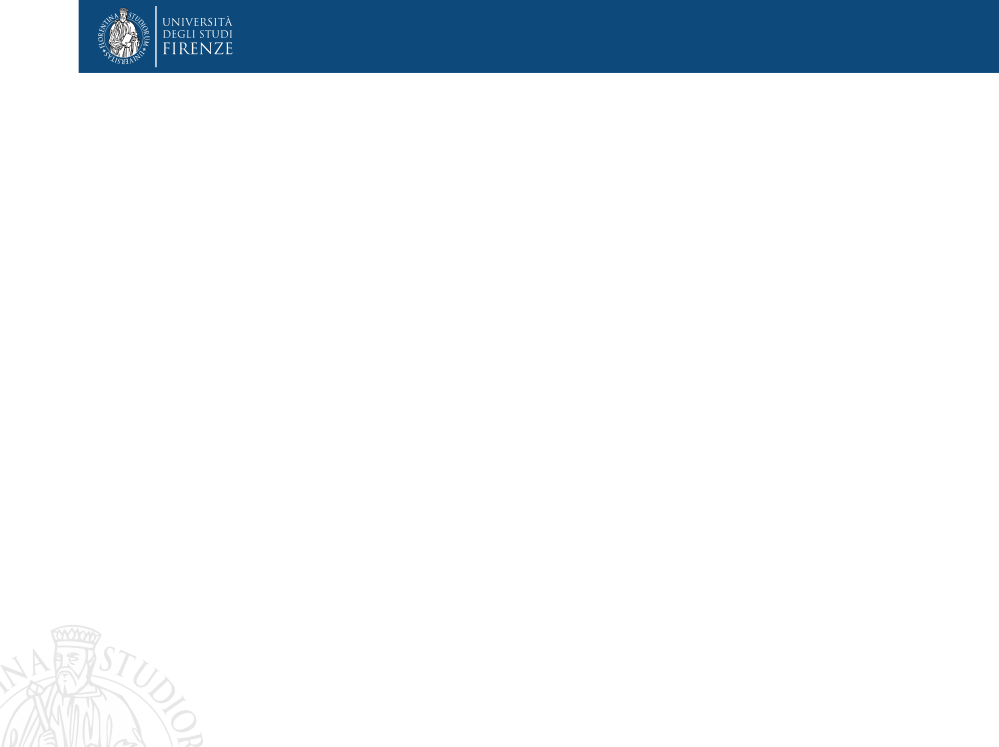 Titolo presentazione 
arial bold 8 pt
Luogo e data arial regular 8 pt
Conflitti di interessi
Negli ultimi due anni, M. Monami ha ricevuto: 
compensi per relazioni a corsi/convegni da Sanofi e Zuccato srl
compensi da agenzie in simposi sponsorizzati da Boehringer Ingelheim, Eli Lilly, Mundipharma, Novo Nordisk, Sanofi e Takeda
2
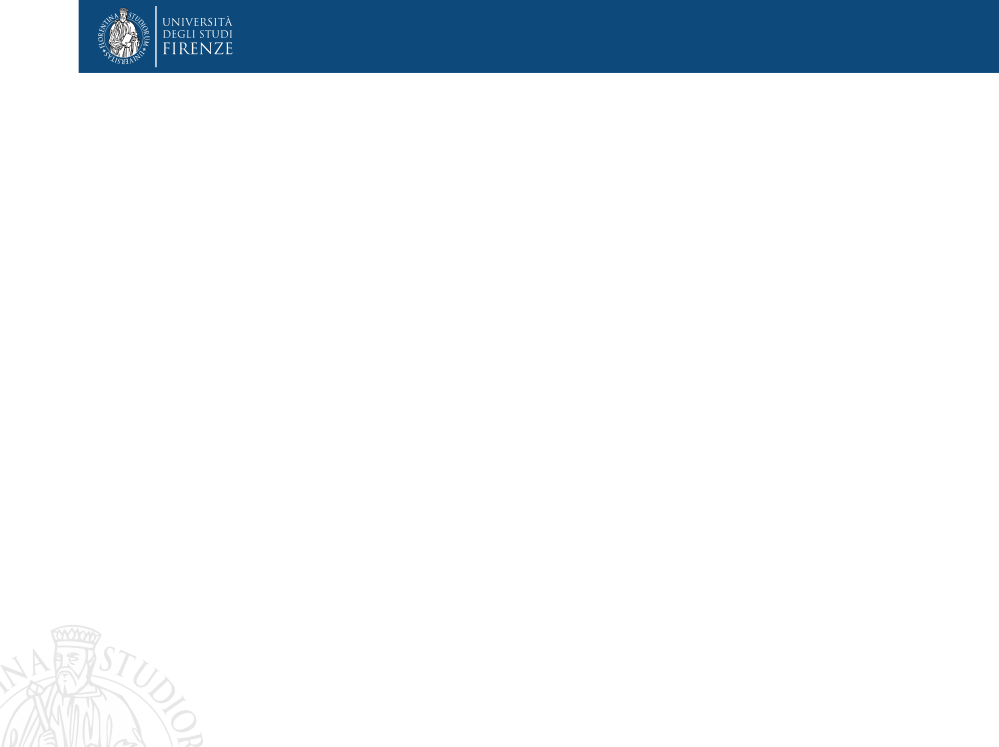 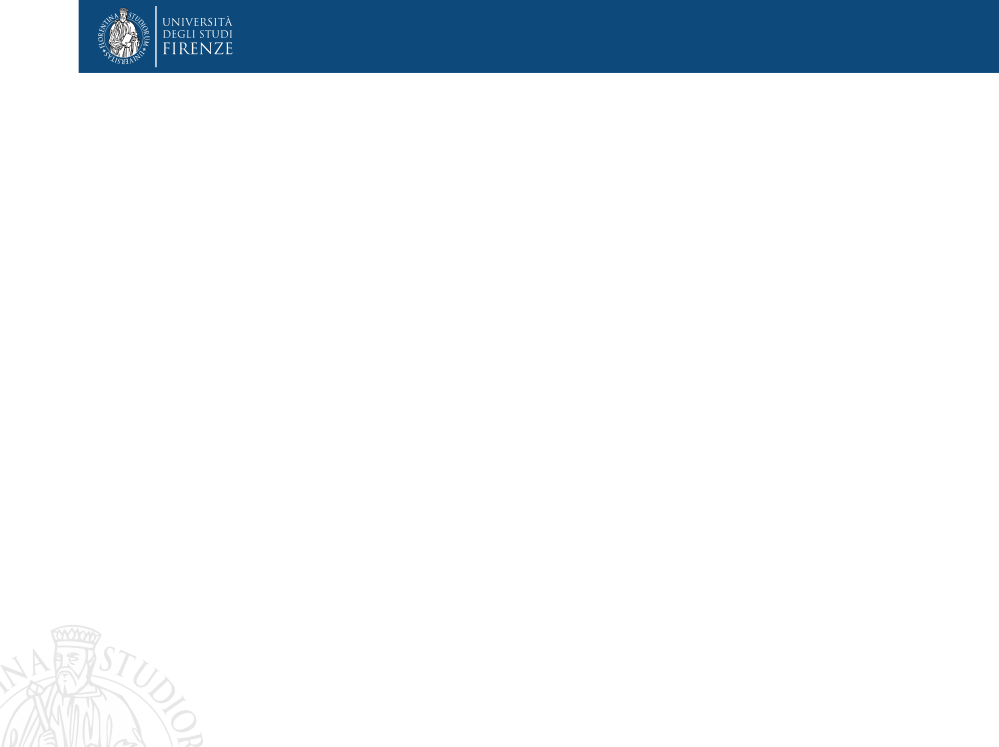 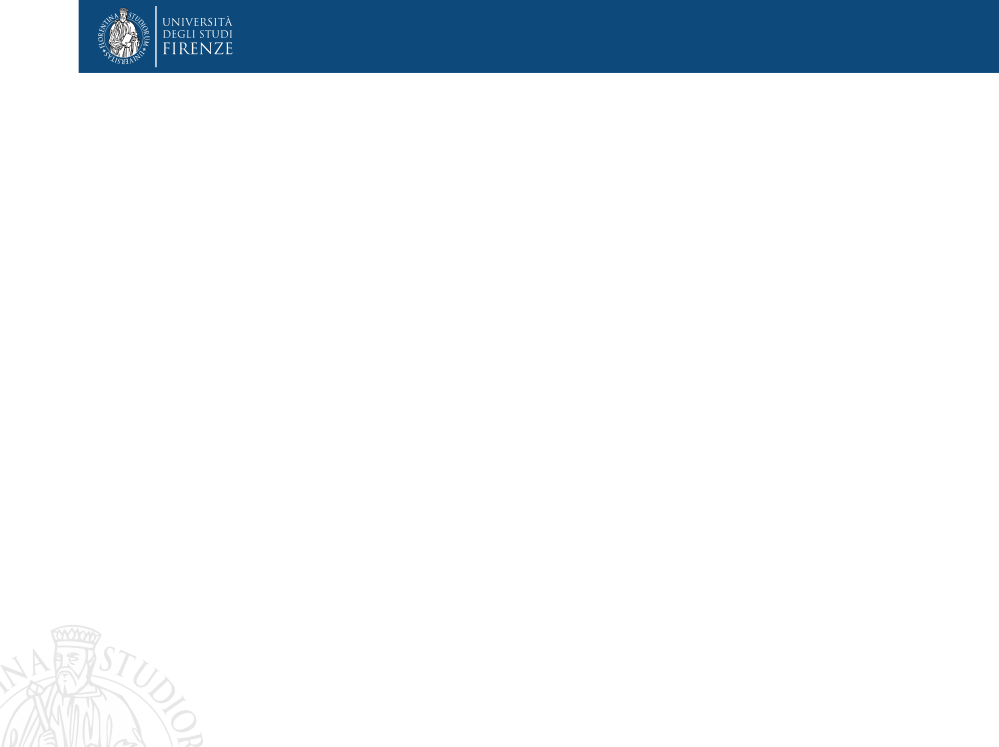 Titolo presentazione 
arial bold 8 pt
Luogo e data arial regular 8 pt
AGREE (Appraisal of Guidelines for Research and Evaluation) - II
DOMAIN 1: SCOPE AND PURPOSE
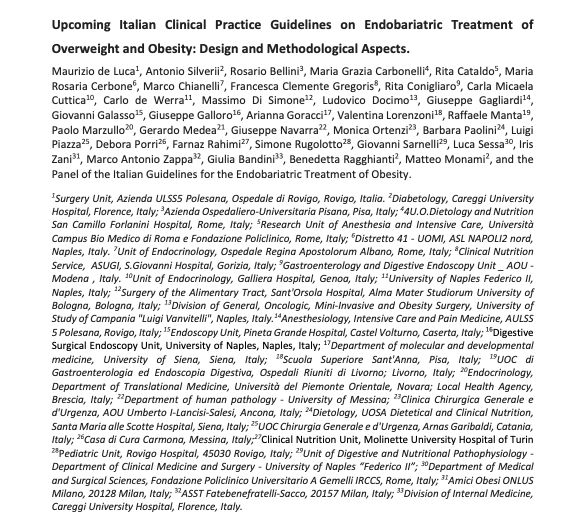 de Luca et al., Updates in Surgery, ahead-of print, 2024
3
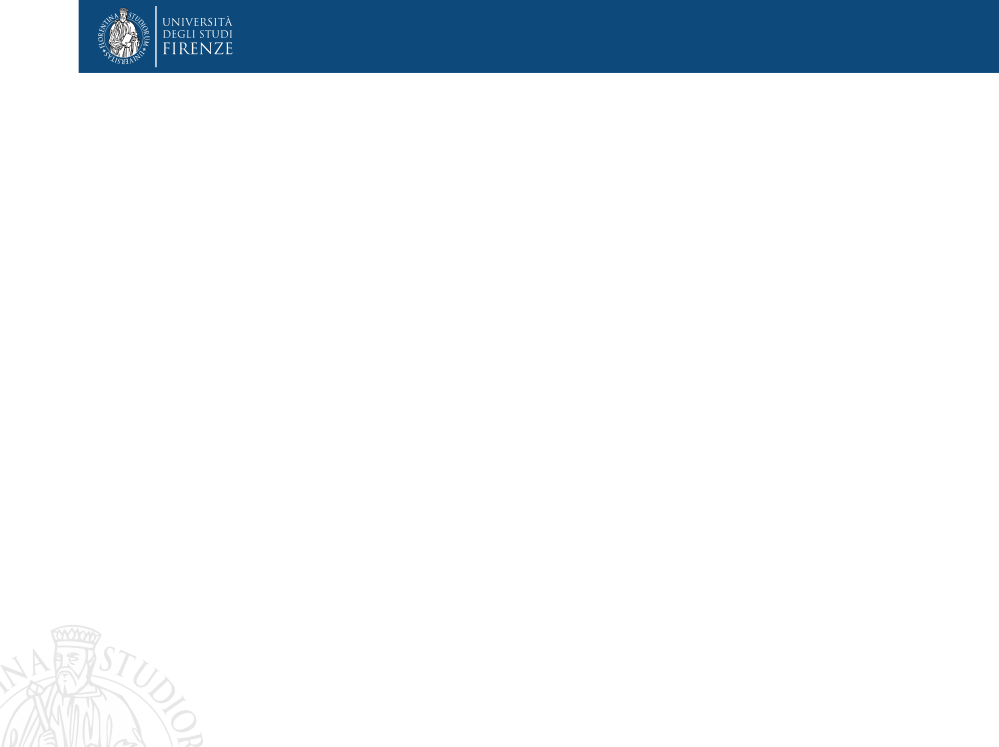 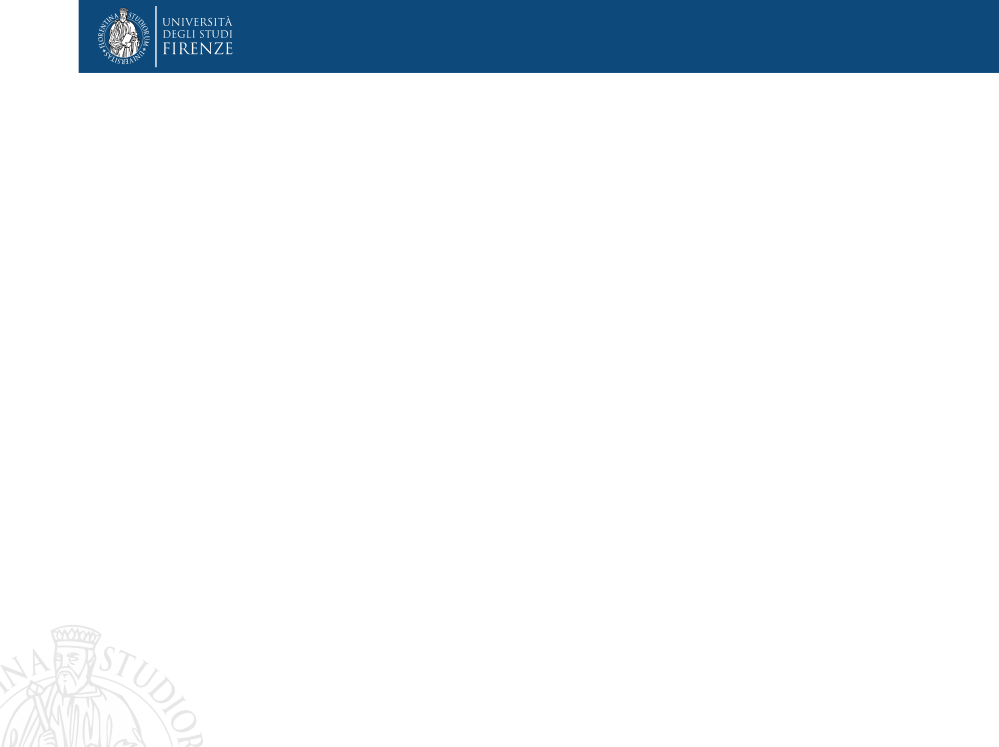 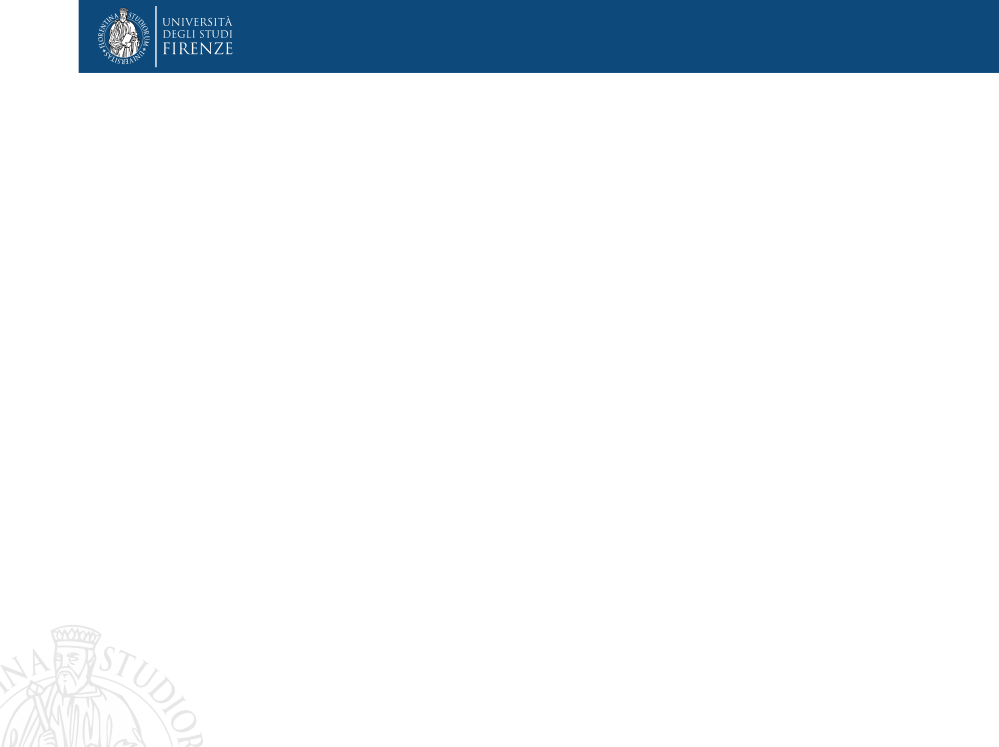 Titolo presentazione 
arial bold 8 pt
Luogo e data arial regular 8 pt
AGREE (Appraisal of Guidelines for Research and Evaluation) - II
DOMAIN 2: STAKEHOLDER INVOLVEMENT
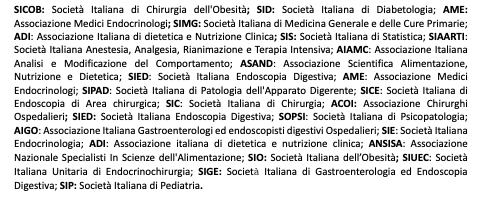 de Luca et al., Updates in Surgery, ahead-of print, 2024
4
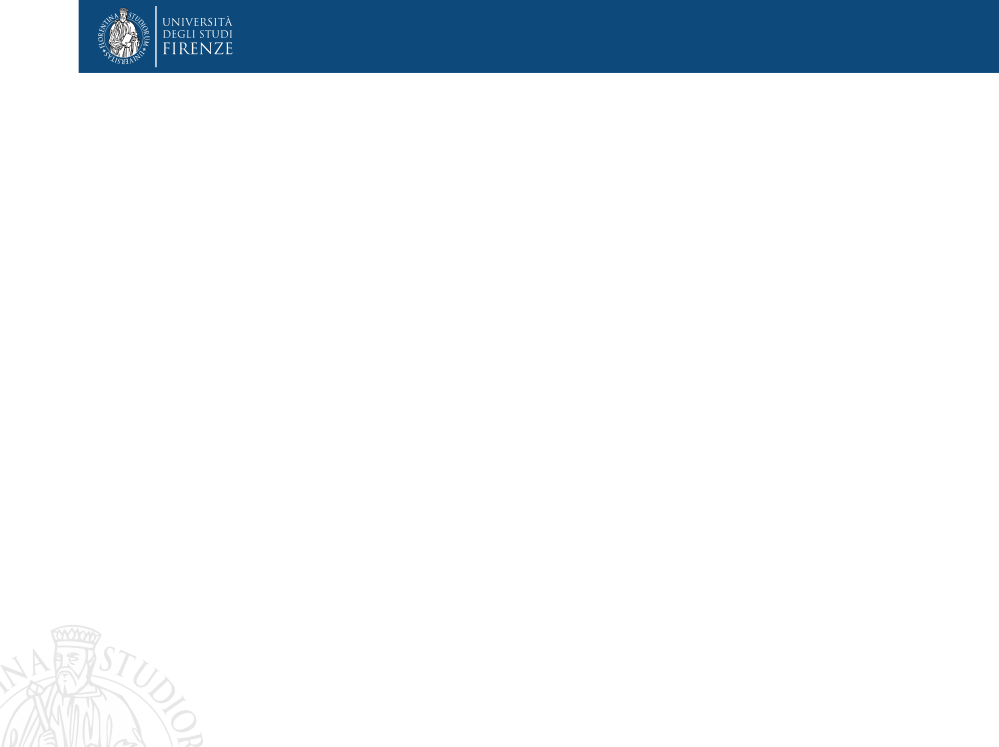 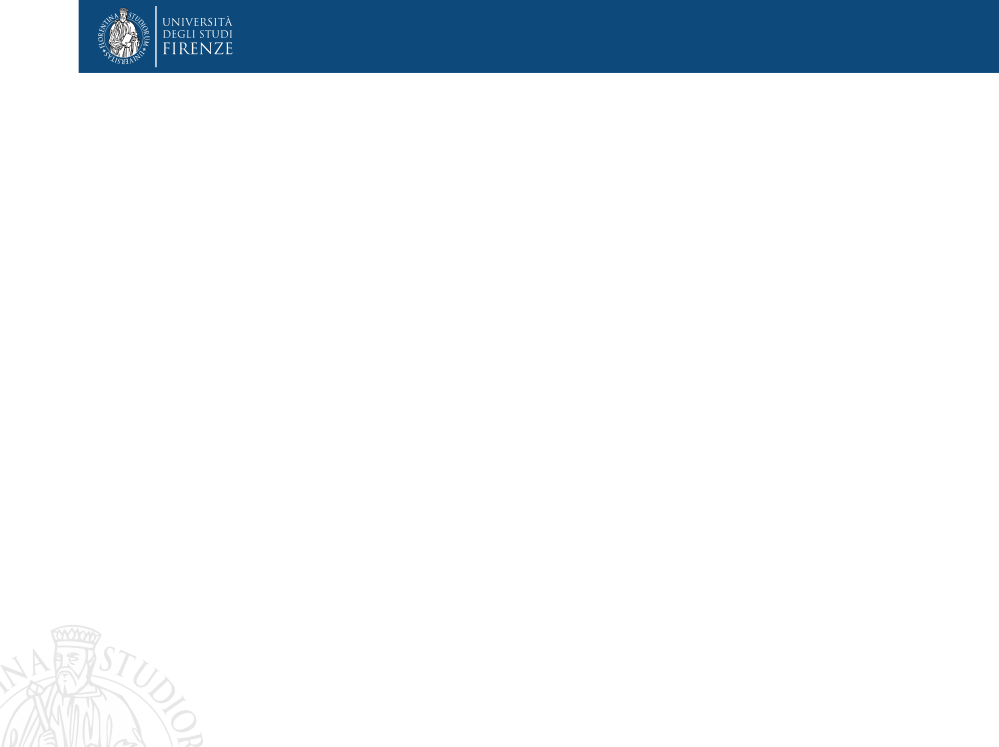 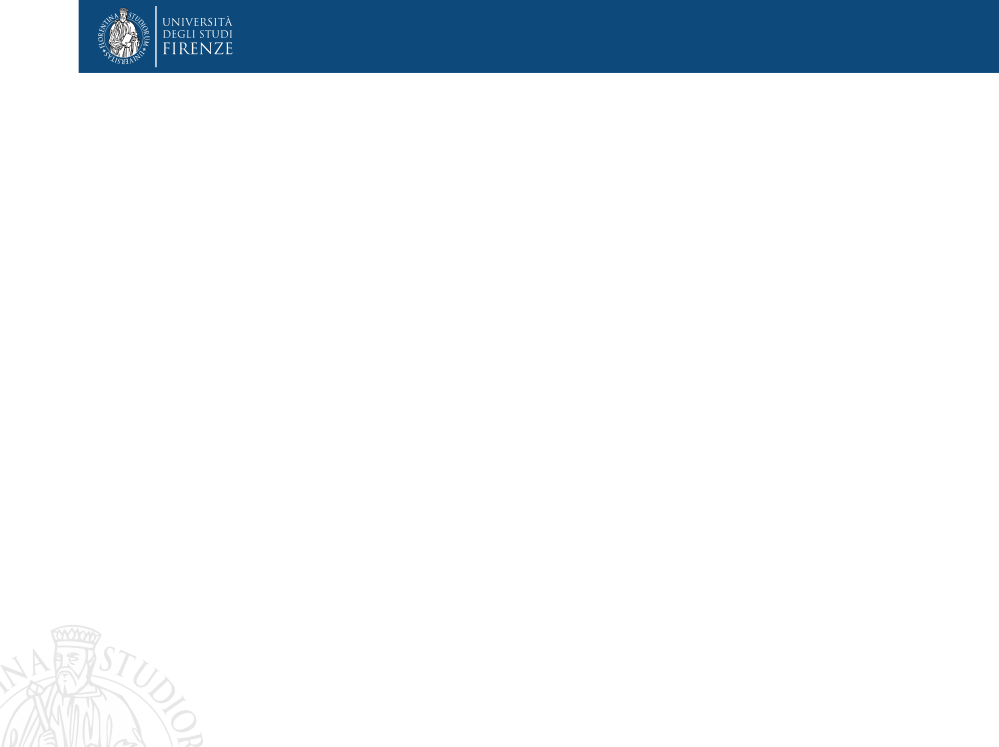 Titolo presentazione 
arial bold 8 pt
Luogo e data arial regular 8 pt
DOMAIN 3: RIGOUR OF DEVELOPMENT
GRADE 
(Grading of Recommendations Assessment, Development and Evaluation)
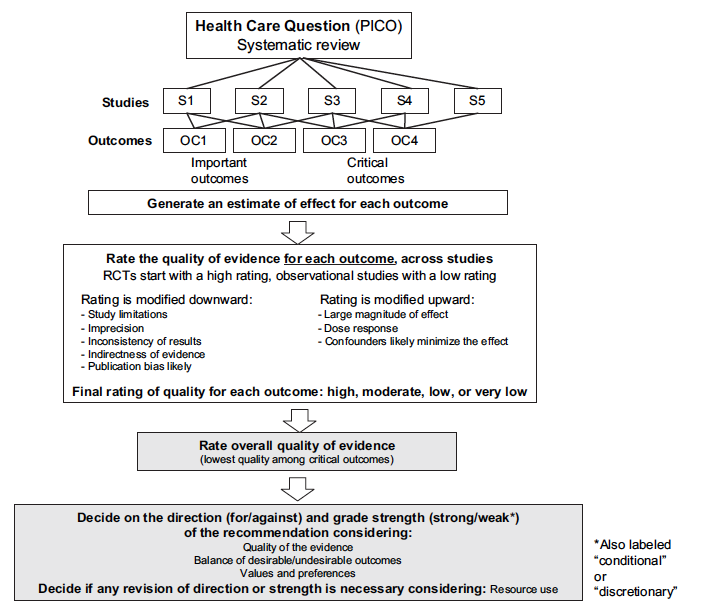 RCT e/o OBS
Guyatt G et al. J Clin Epidemiol 64:383-94, 2011
5
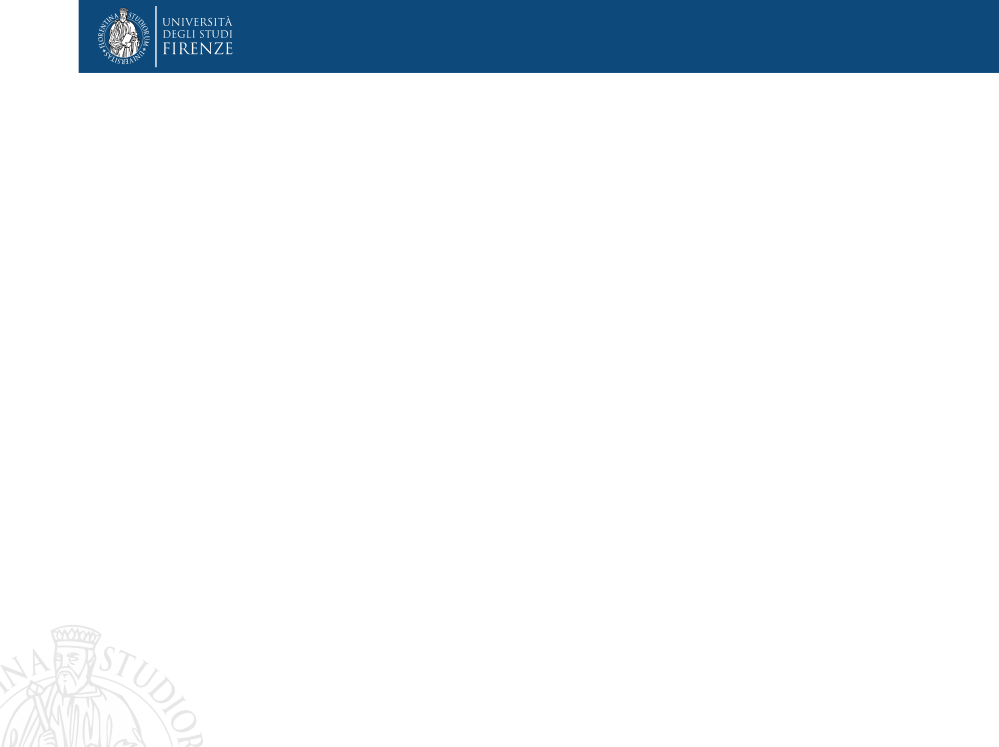 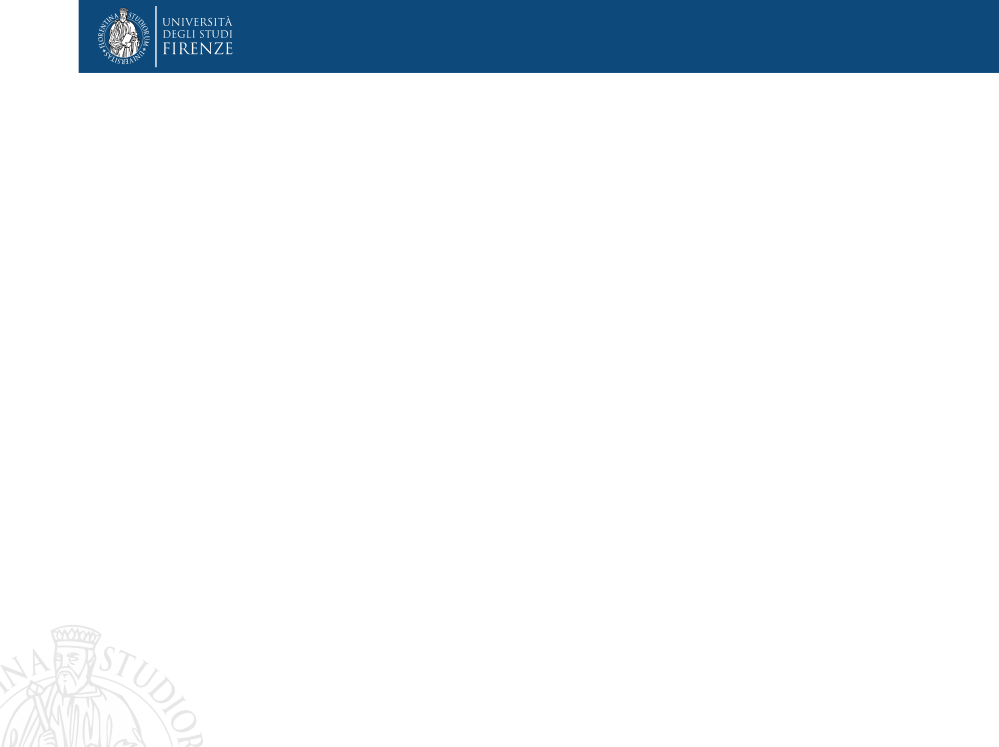 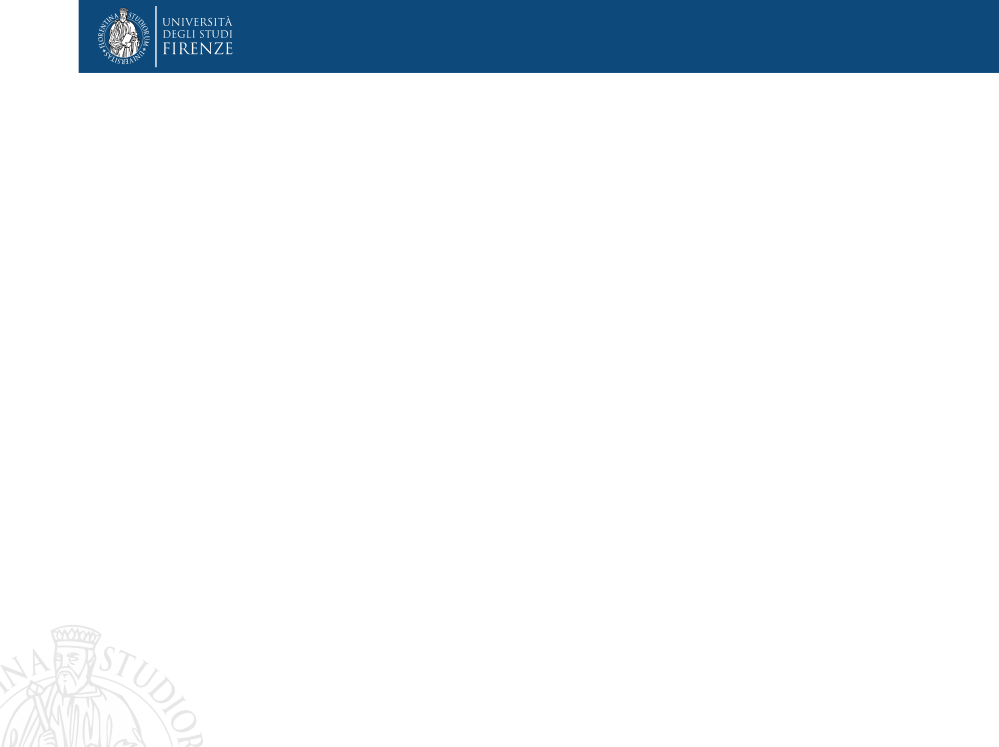 Titolo presentazione 
arial bold 8 pt
Luogo e data arial regular 8 pt
PICO
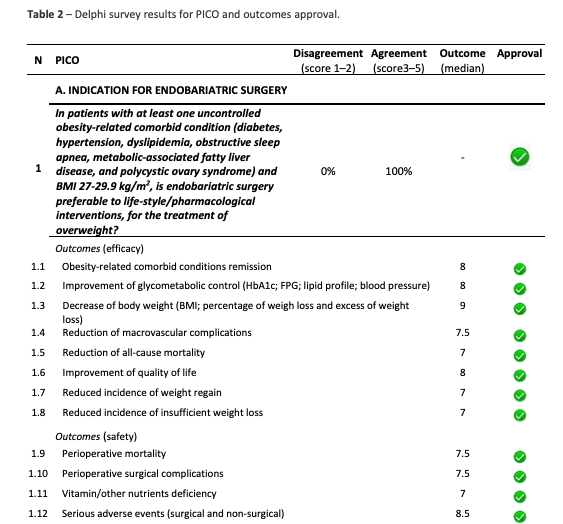 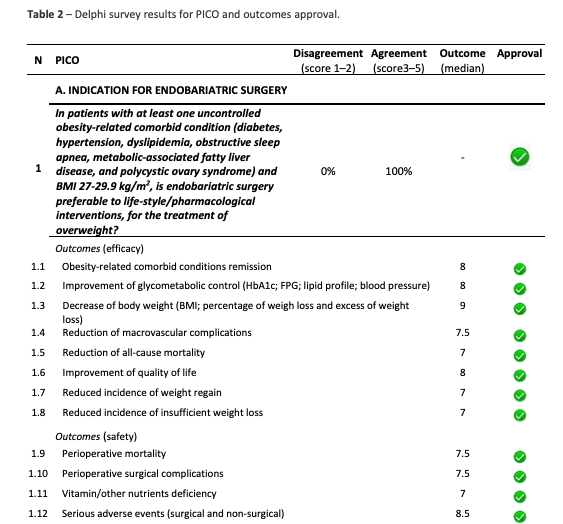 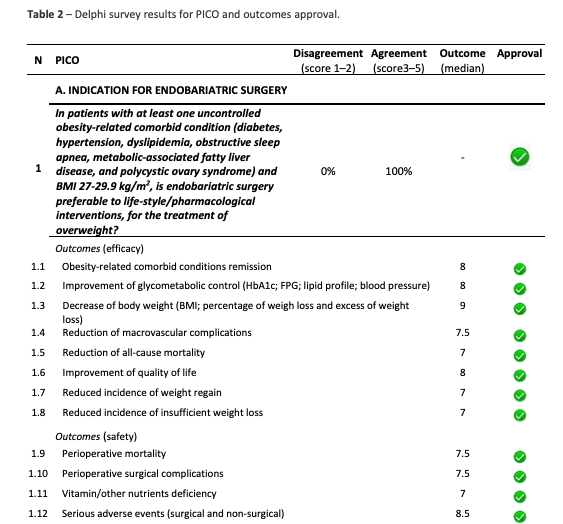 6
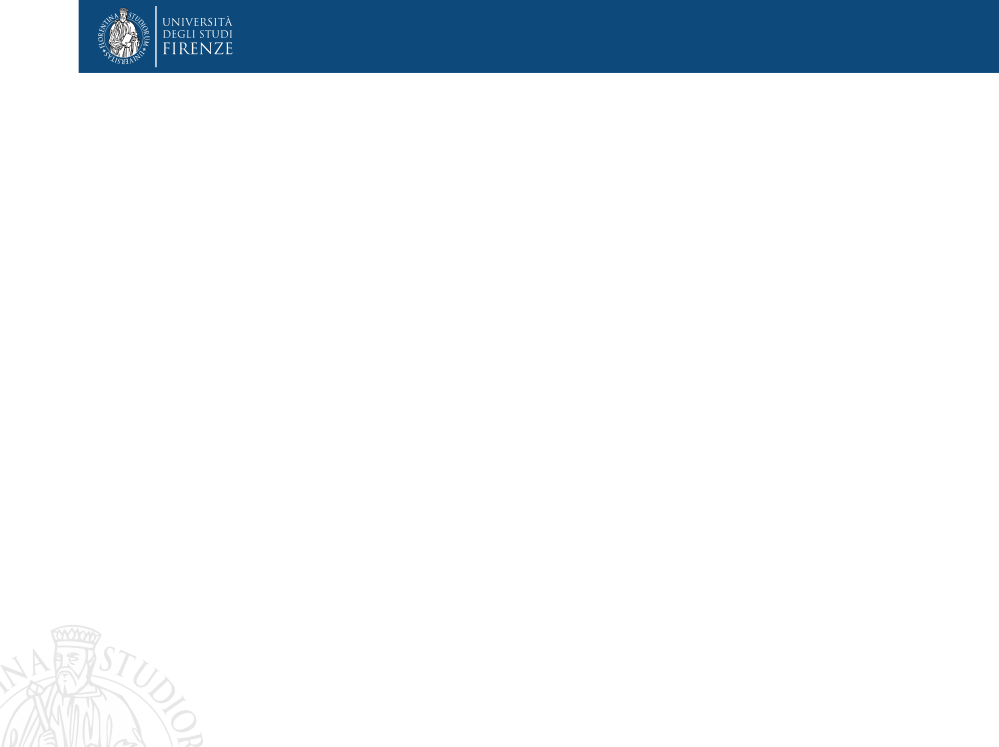 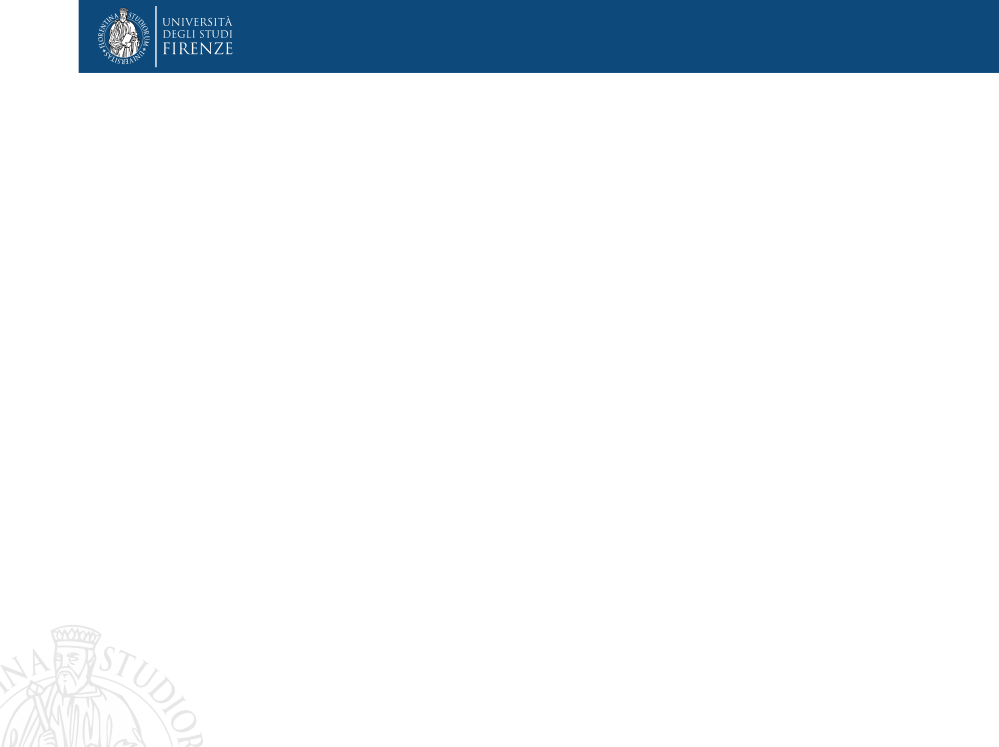 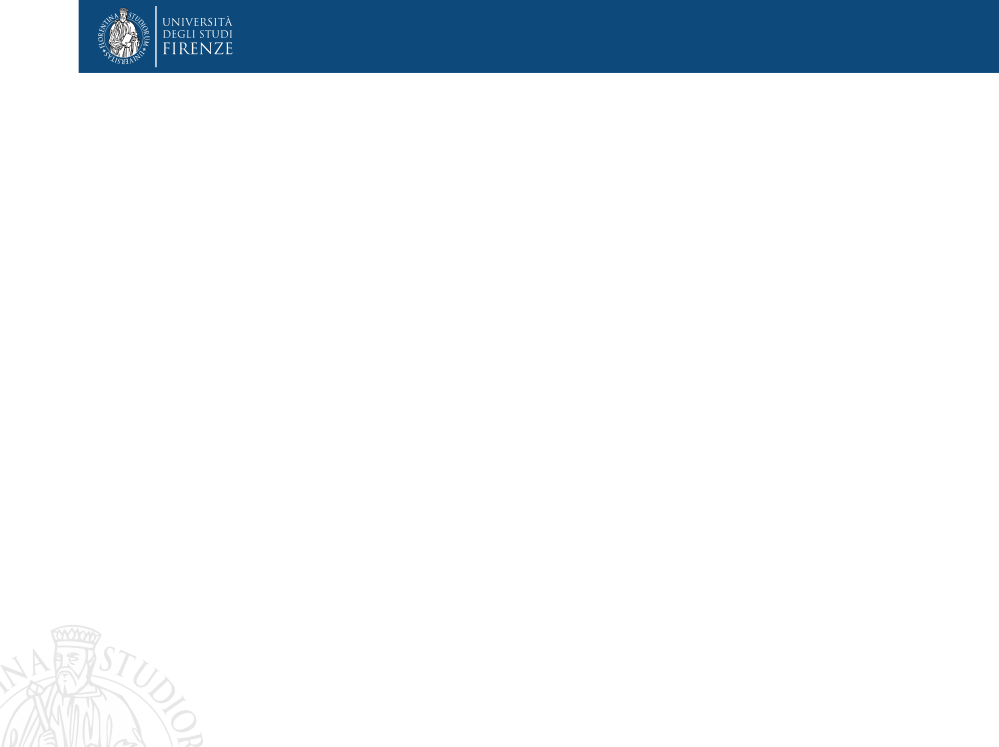 Titolo presentazione 
arial bold 8 pt
Luogo e data arial regular 8 pt
PICO
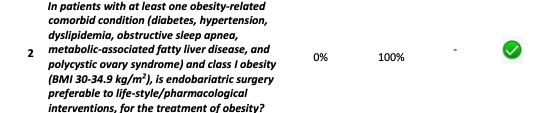 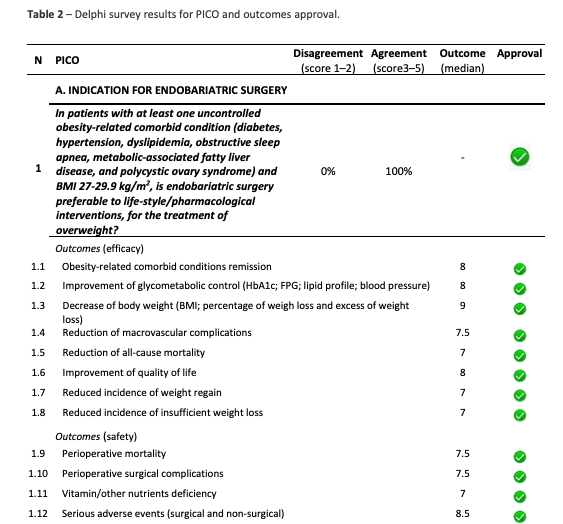 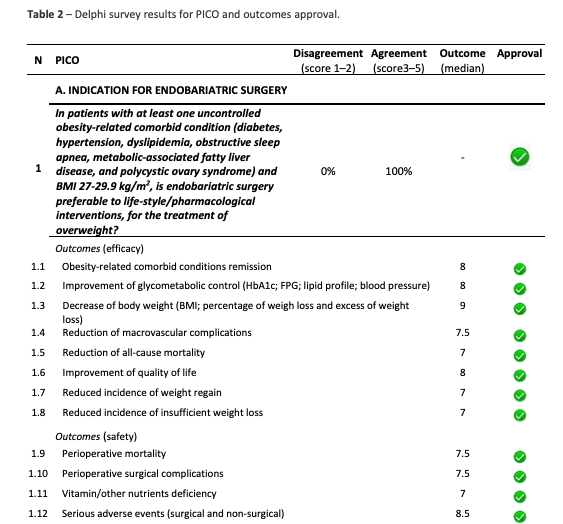 7
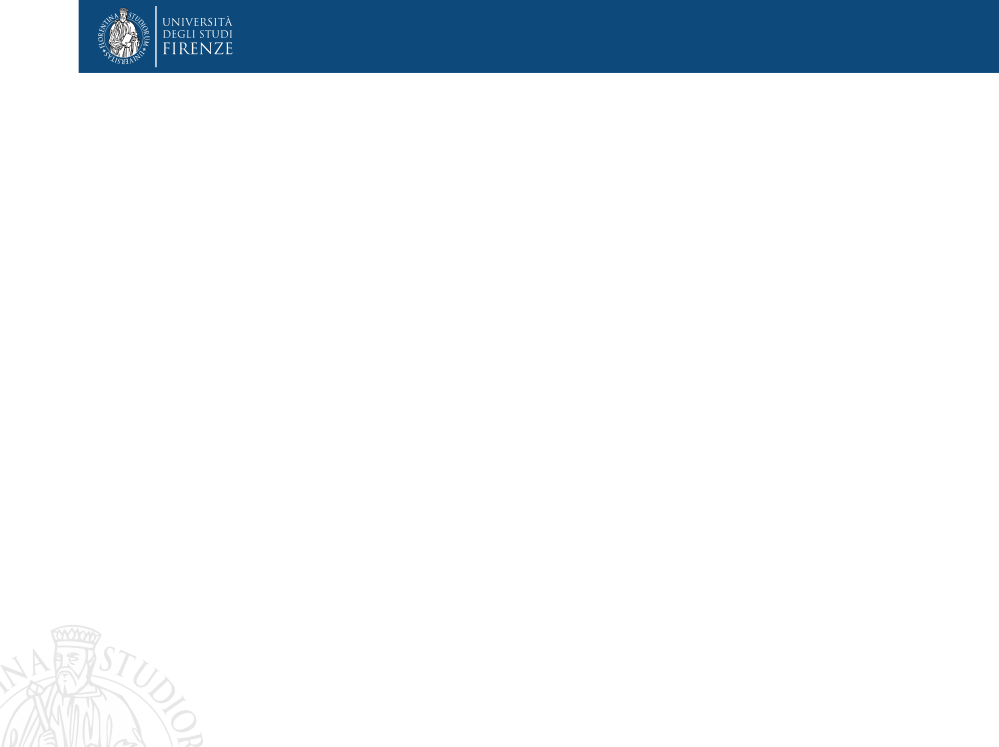 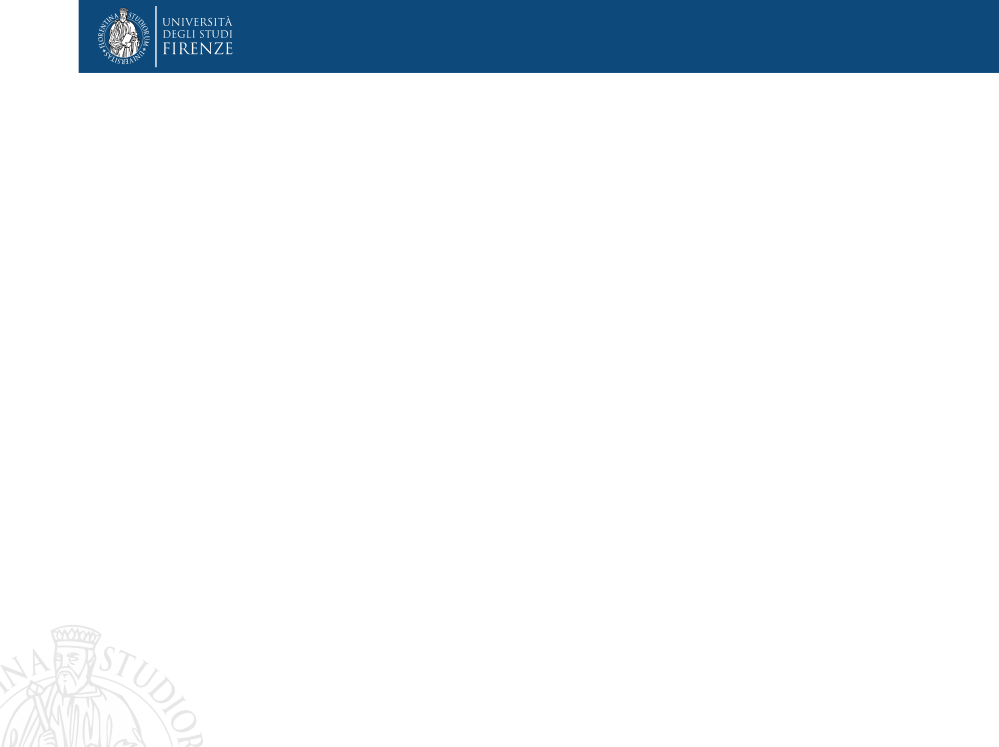 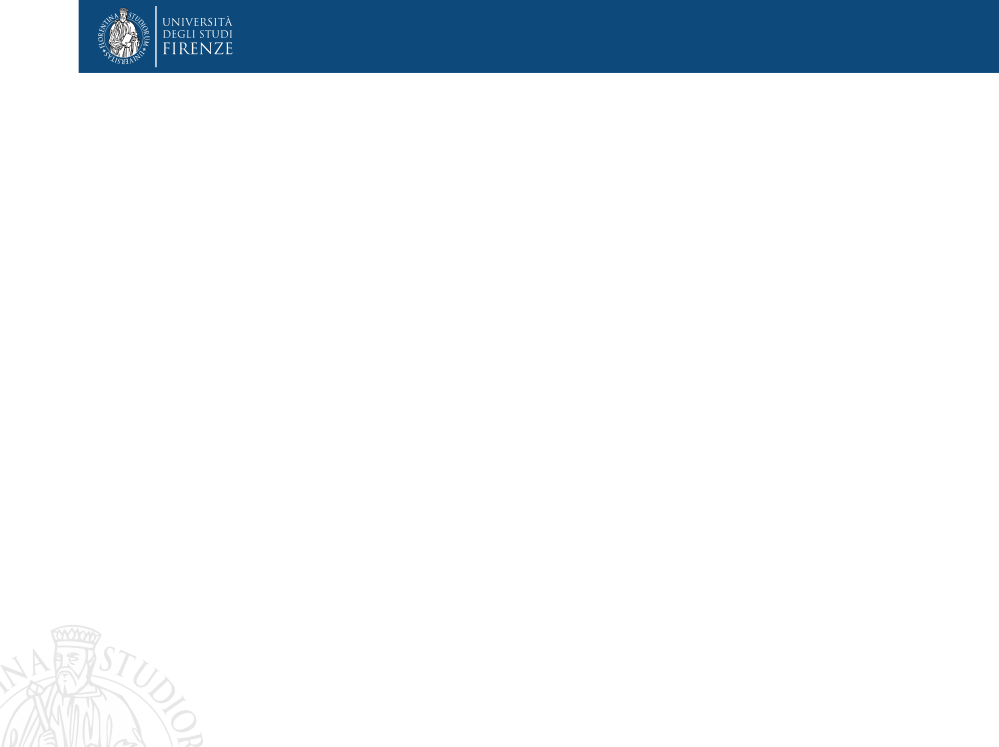 Titolo presentazione 
arial bold 8 pt
Luogo e data arial regular 8 pt
PICO
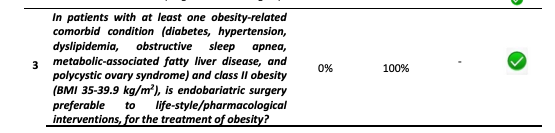 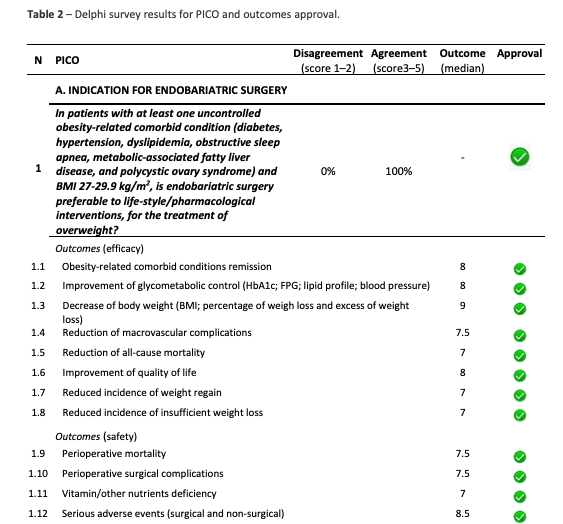 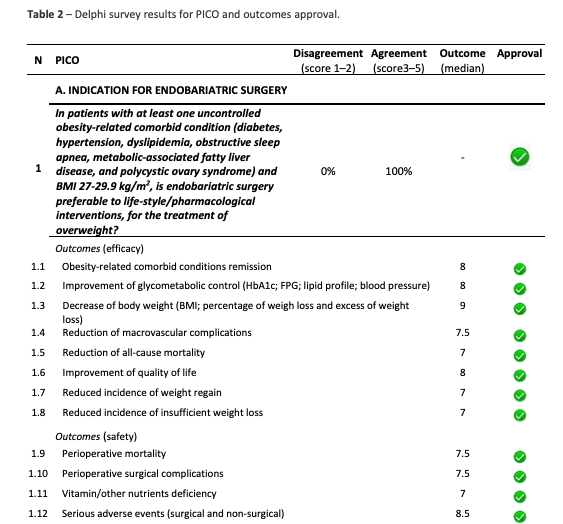 8
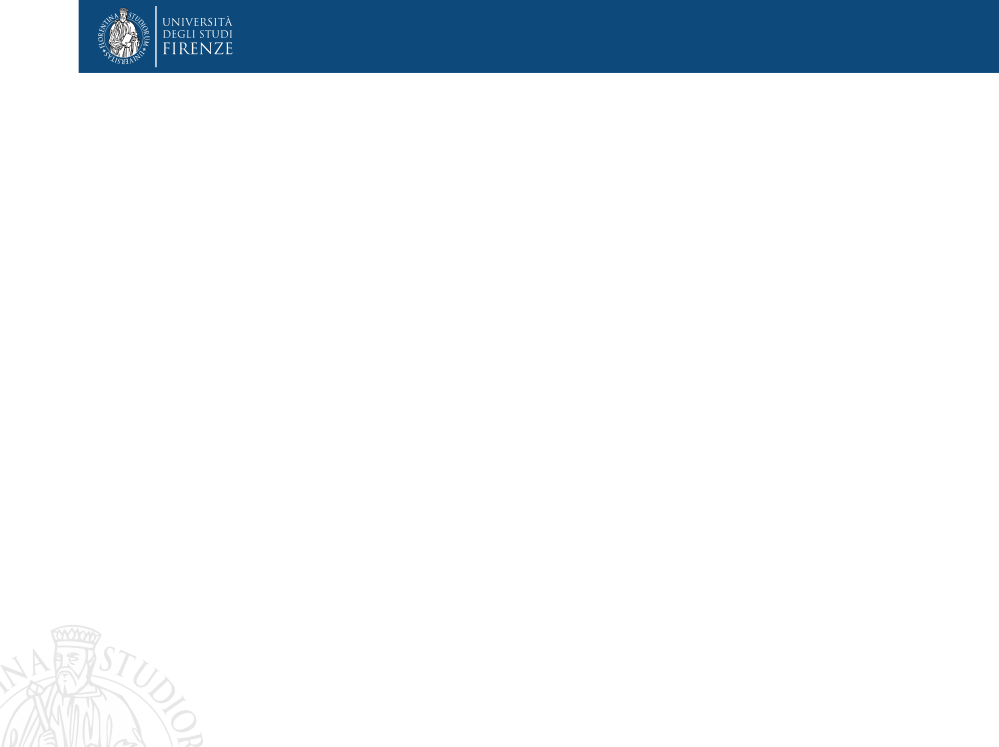 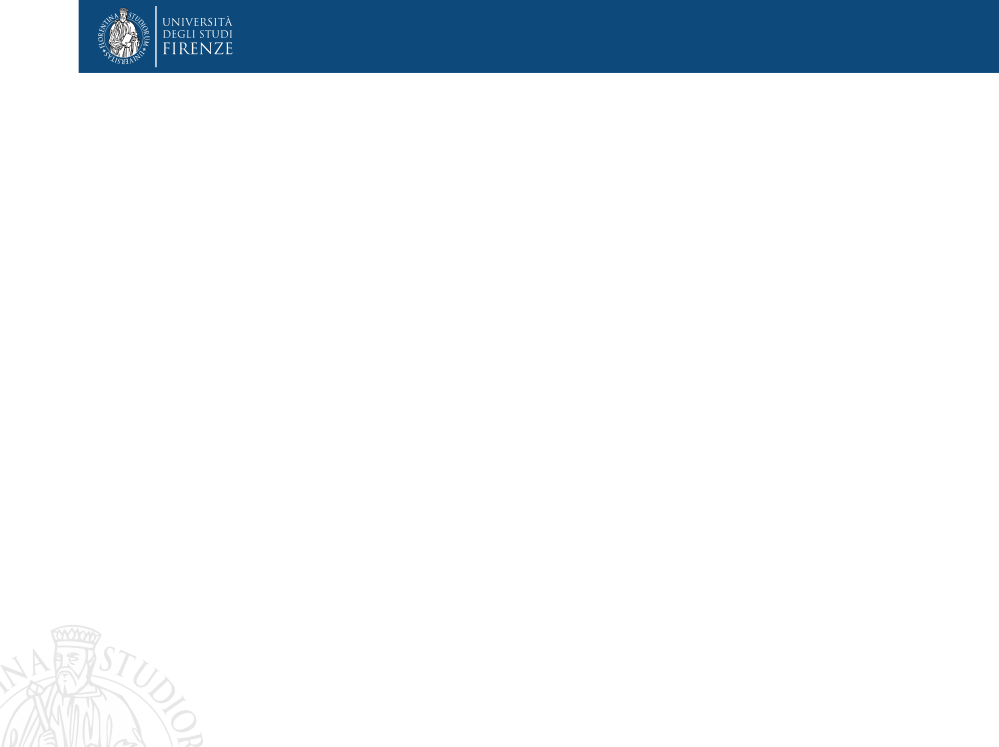 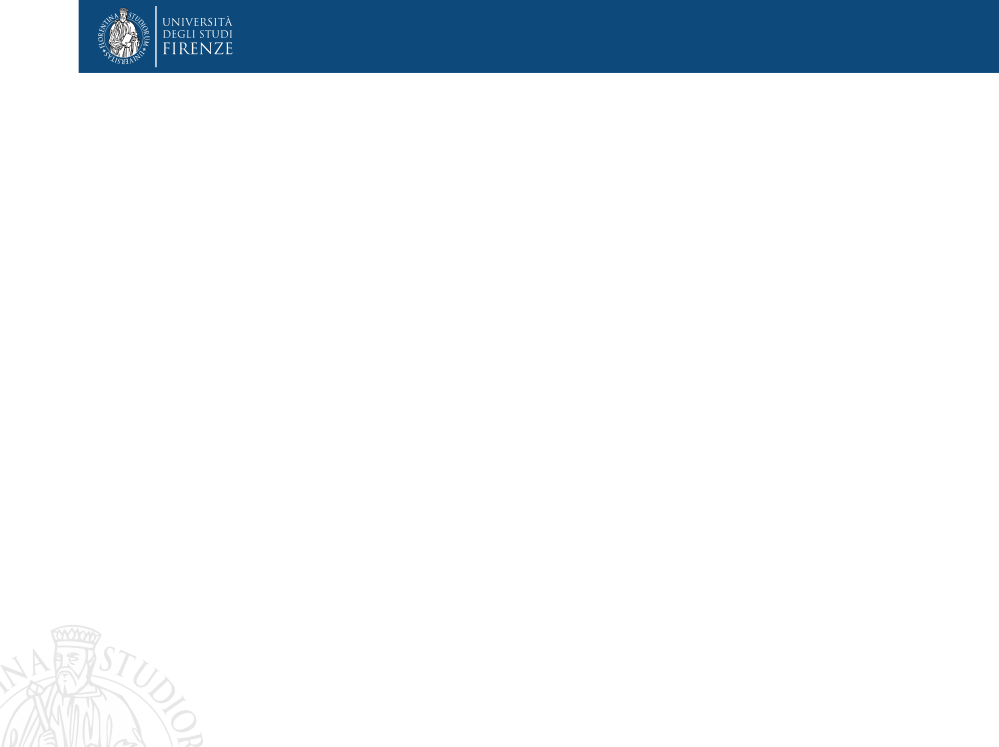 Titolo presentazione 
arial bold 8 pt
Luogo e data arial regular 8 pt
AGREE (Appraisal of Guidelines for Research and Evaluation) - II
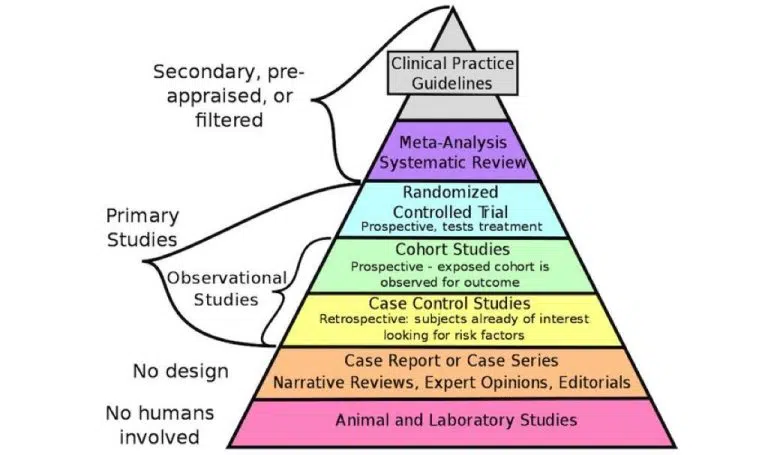 DOMAIN 3: RIGOUR OF DEVELOPMENT

1. Systematic methods were used to search for evidence.
2. There is an explicit link between the recommendations and the supporting evidence.
3. The guideline has been externally reviewed by experts prior to its publication.
4. A procedure for updating the guideline is provided.
9
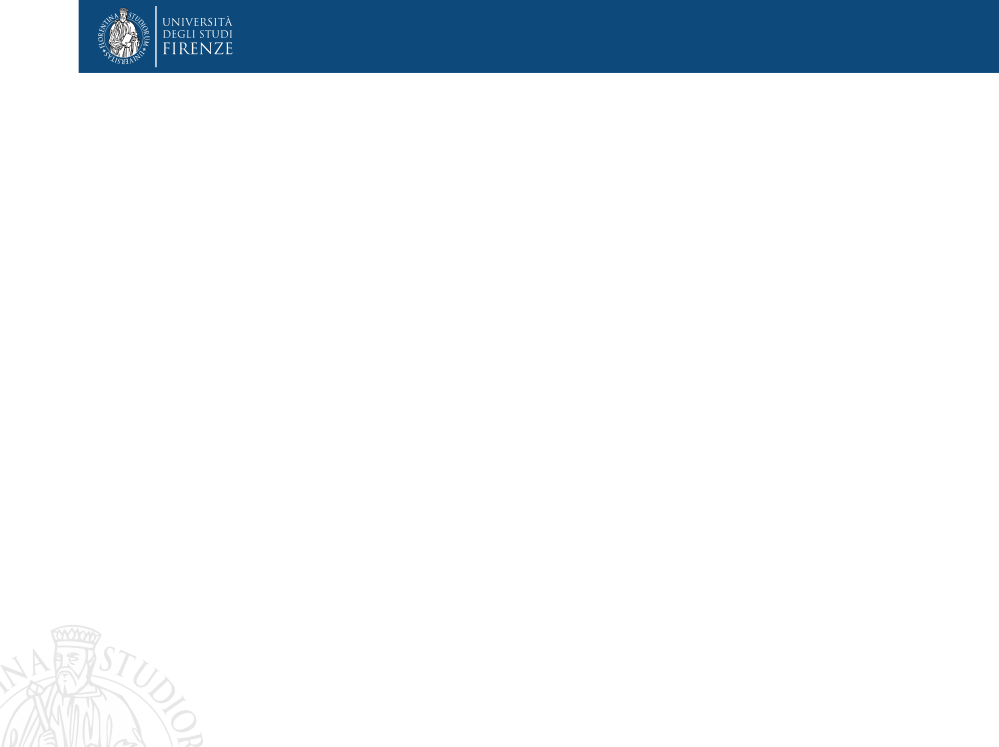 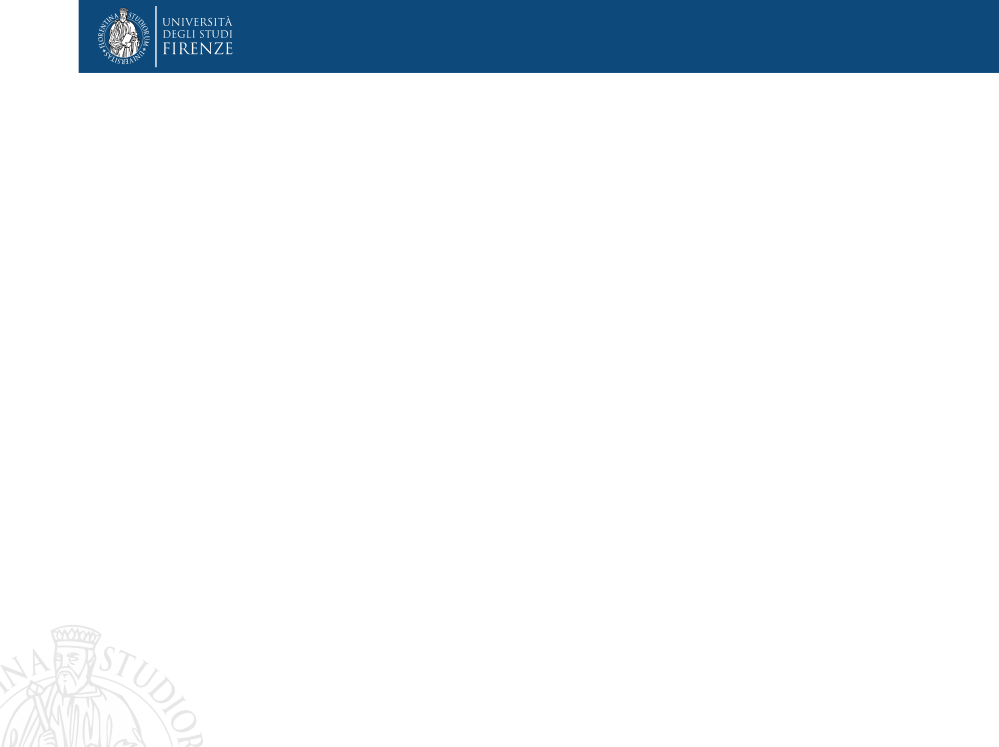 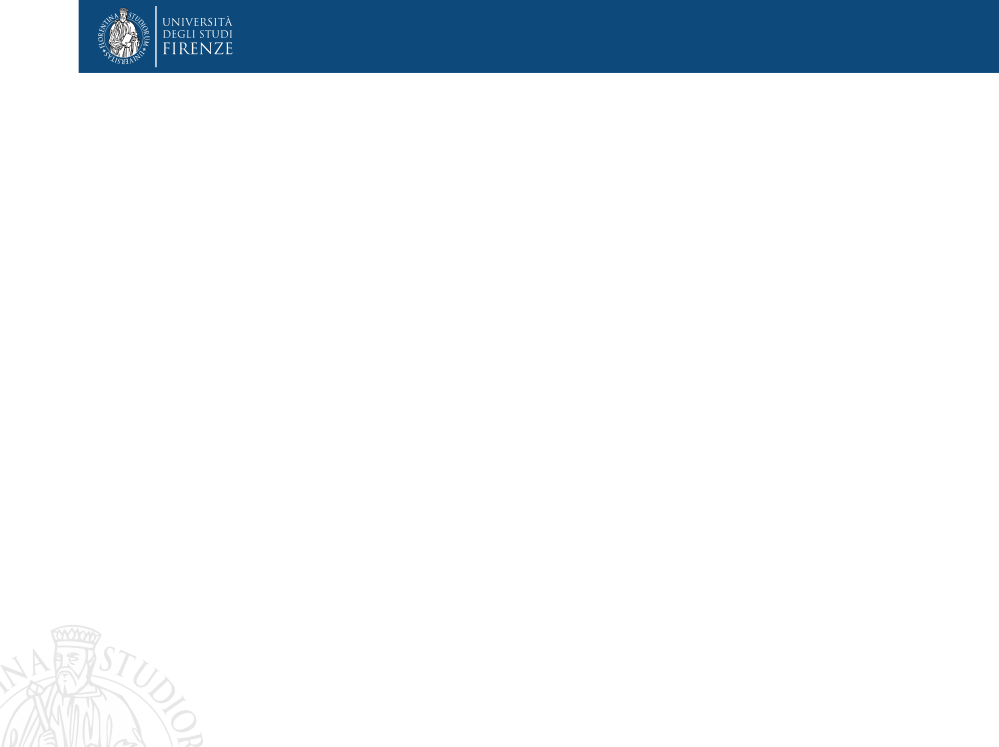 Titolo presentazione 
arial bold 8 pt
Luogo e data arial regular 8 pt
Indication to endoscopic bariatric surgery: BMI 27-29.9 Kg/m2
Outcome 1: BMI, reduction
No trials retrieved
Unpublished data
10
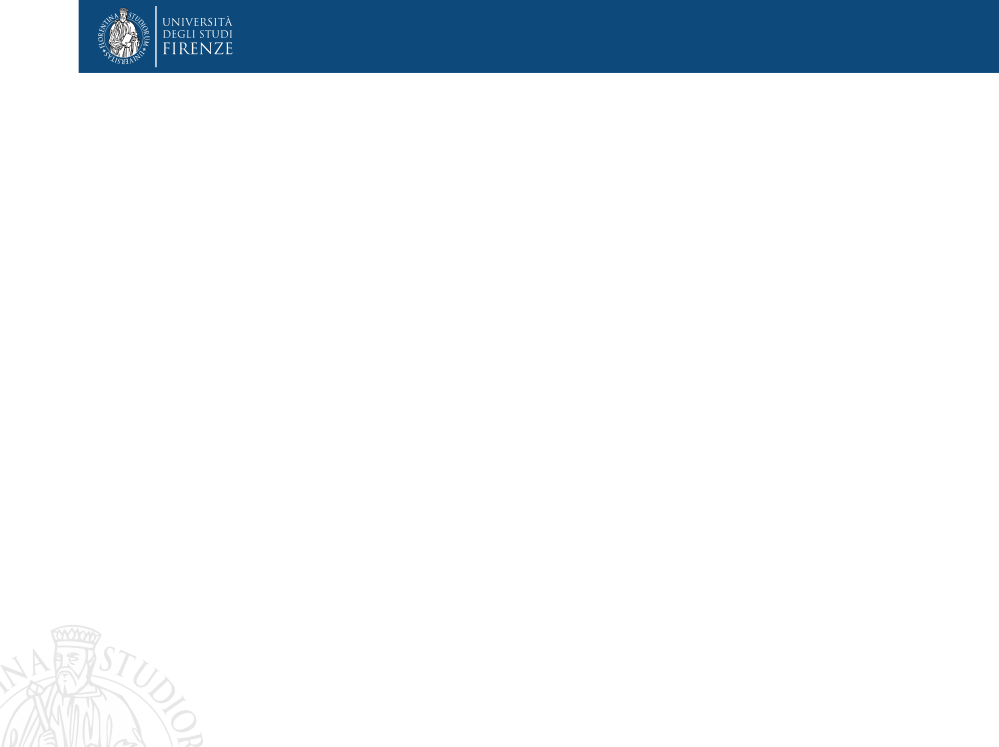 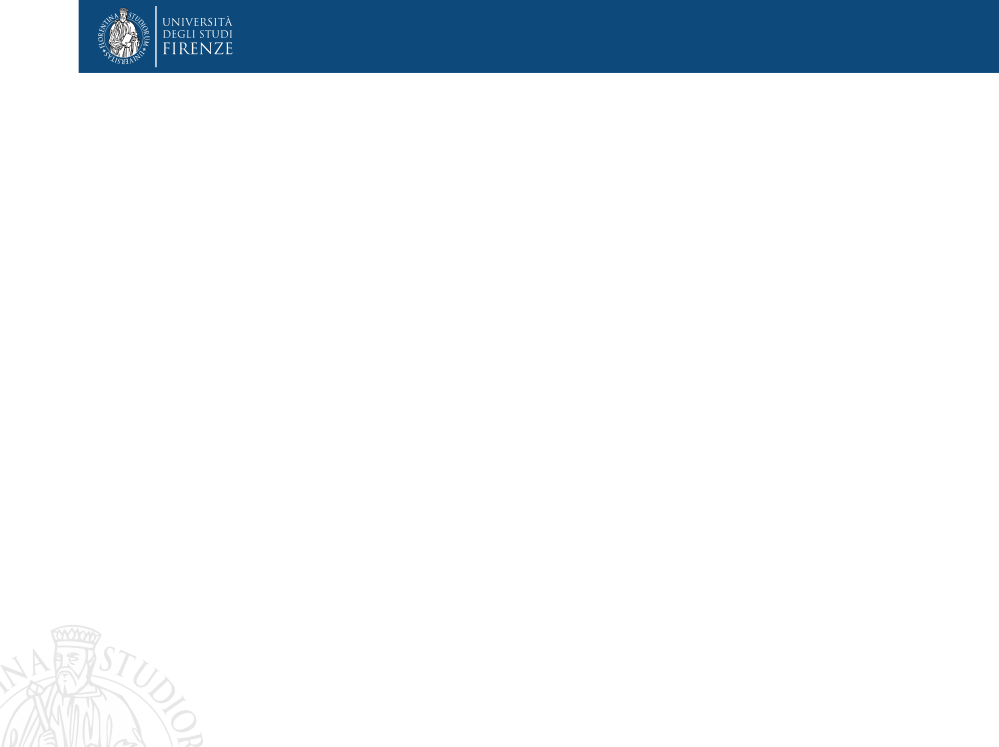 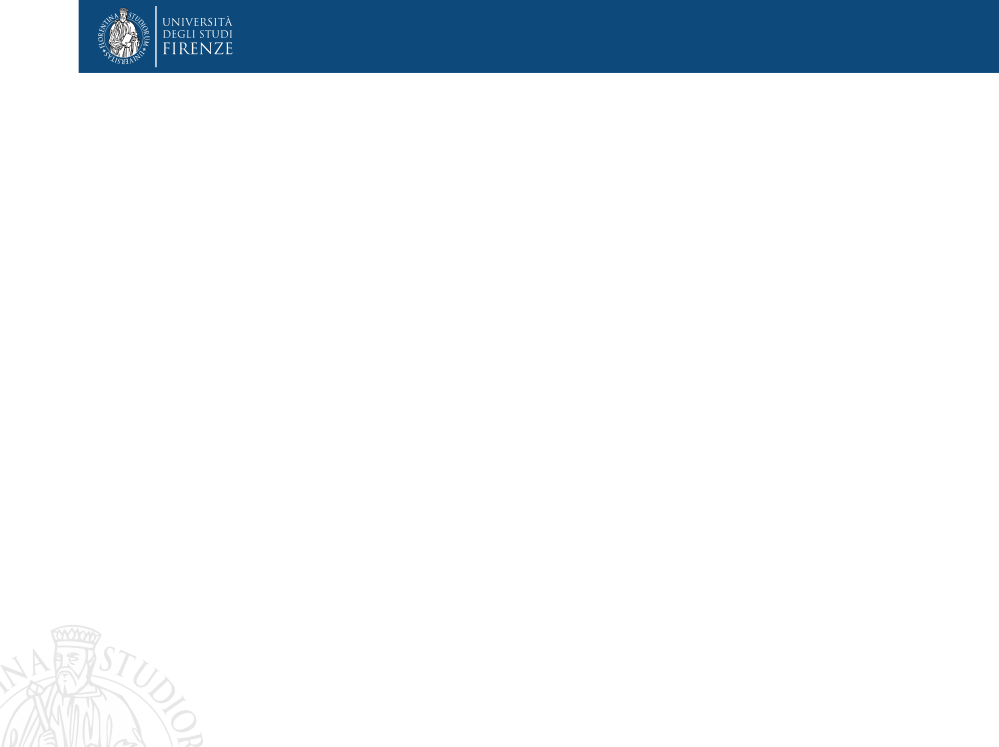 Titolo presentazione 
arial bold 8 pt
Luogo e data arial regular 8 pt
Indication to endoscopic bariatric surgery: BMI 30-34.9 Kg/m2
Outcome 1: BMI, reduction
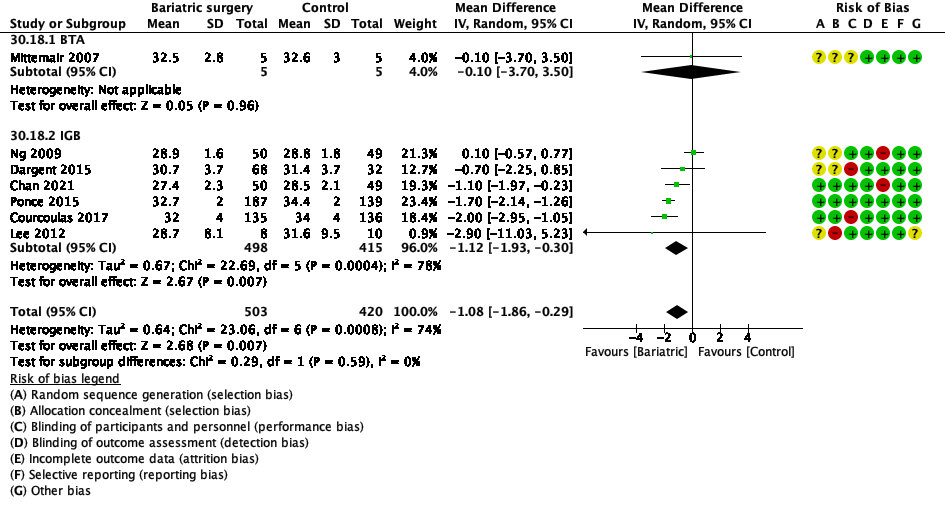 Unpublished data
11
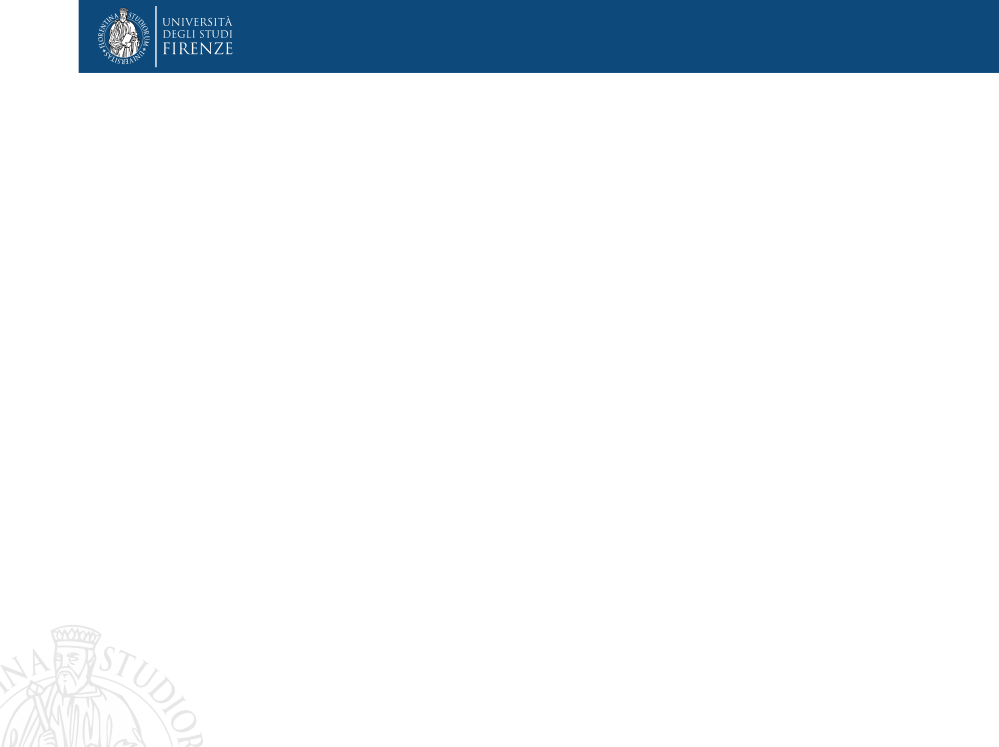 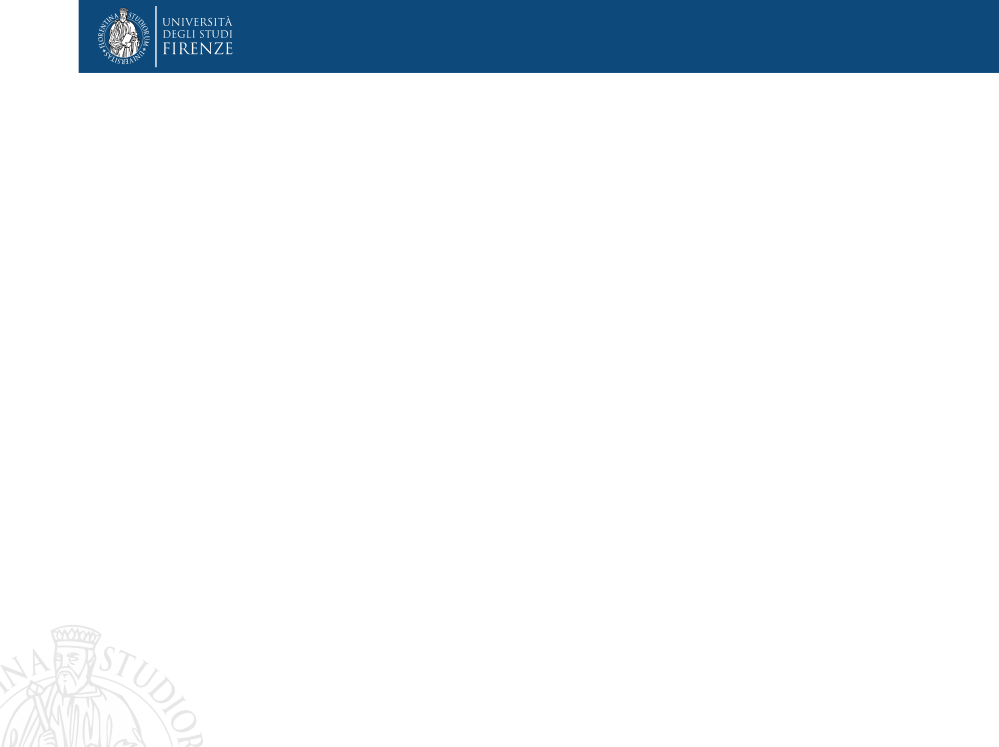 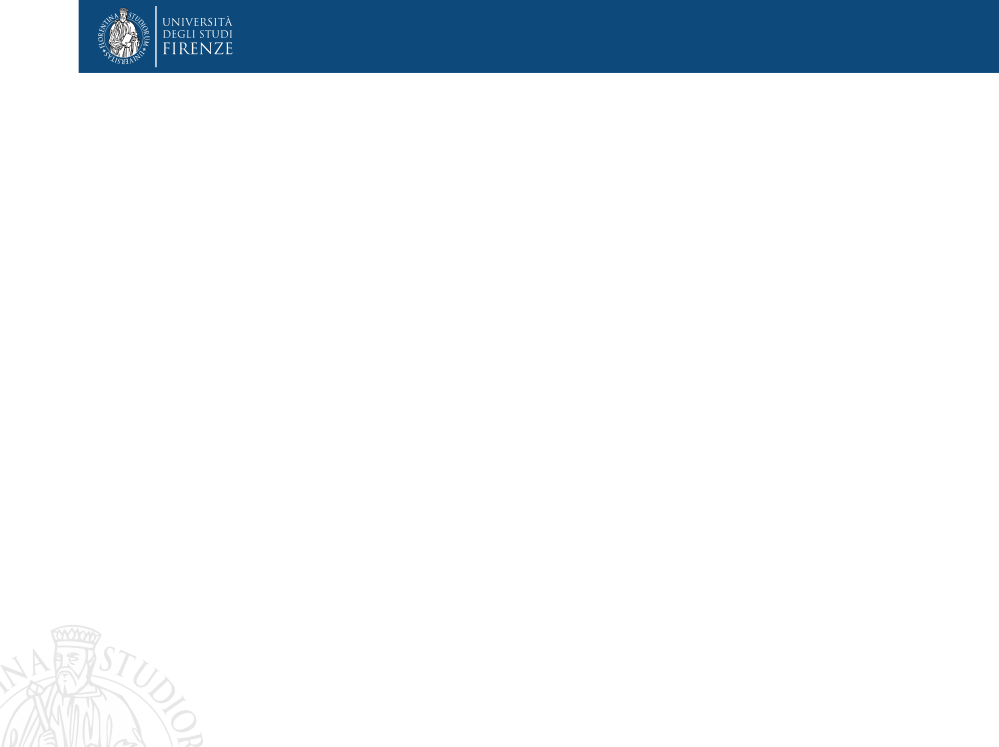 Titolo presentazione 
arial bold 8 pt
Luogo e data arial regular 8 pt
Indication to endoscopic bariatric surgery: BMI 35-39.9 Kg/m2
Outcome 1: BMI, reduction
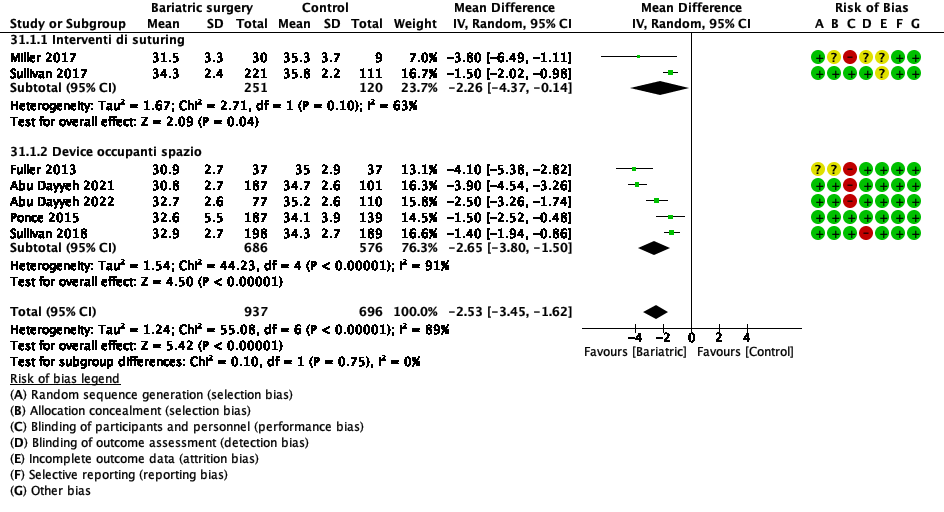 Unpublished data
12
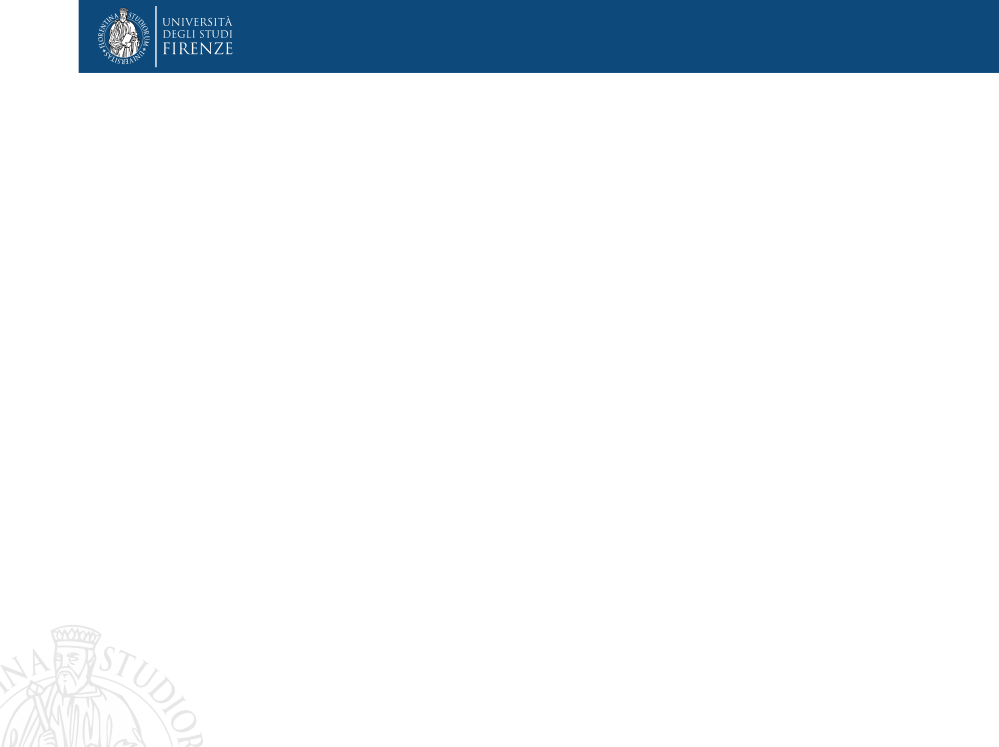 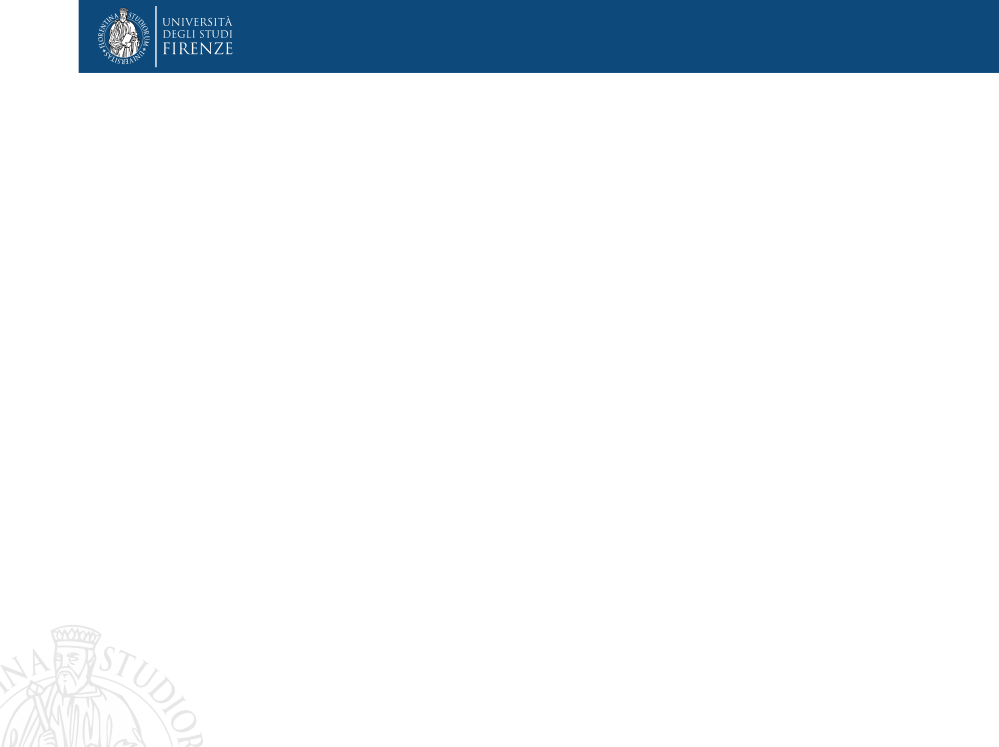 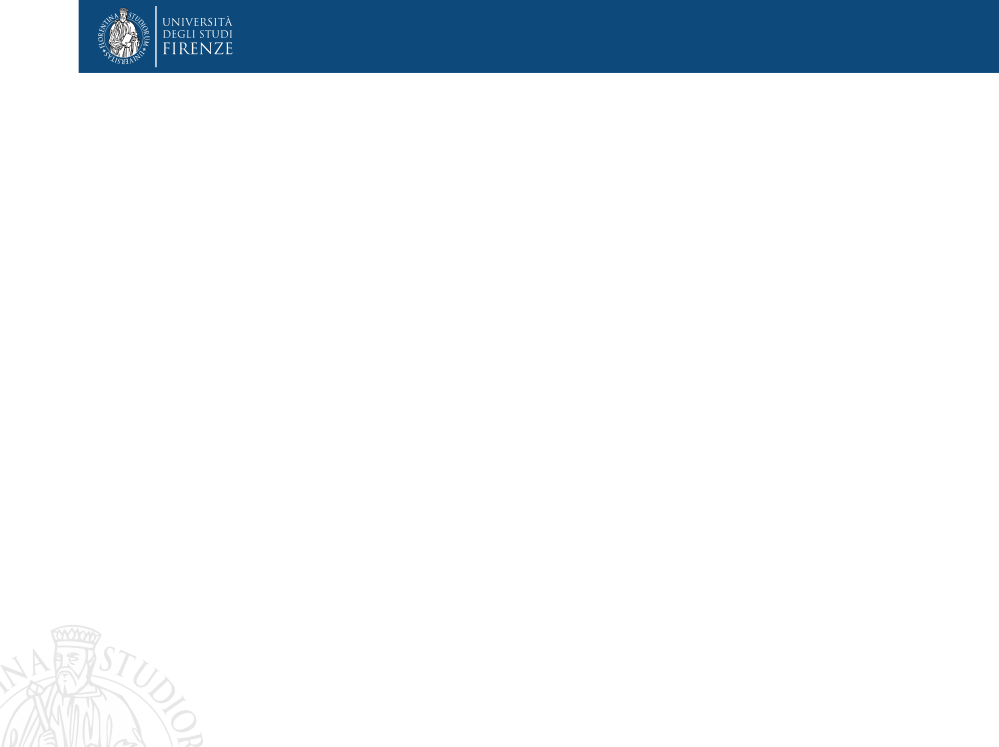 Titolo presentazione 
arial bold 8 pt
Luogo e data arial regular 8 pt
Indication to endoscopic bariatric surgery: insufficient weight loss/regain
Outcome 1: BMI, reduction
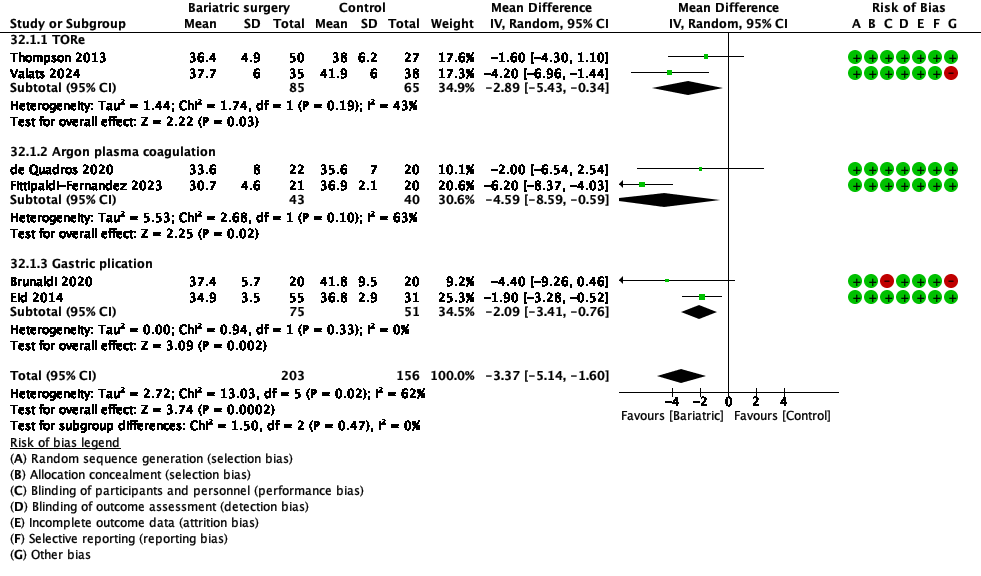 Unpublished data
13
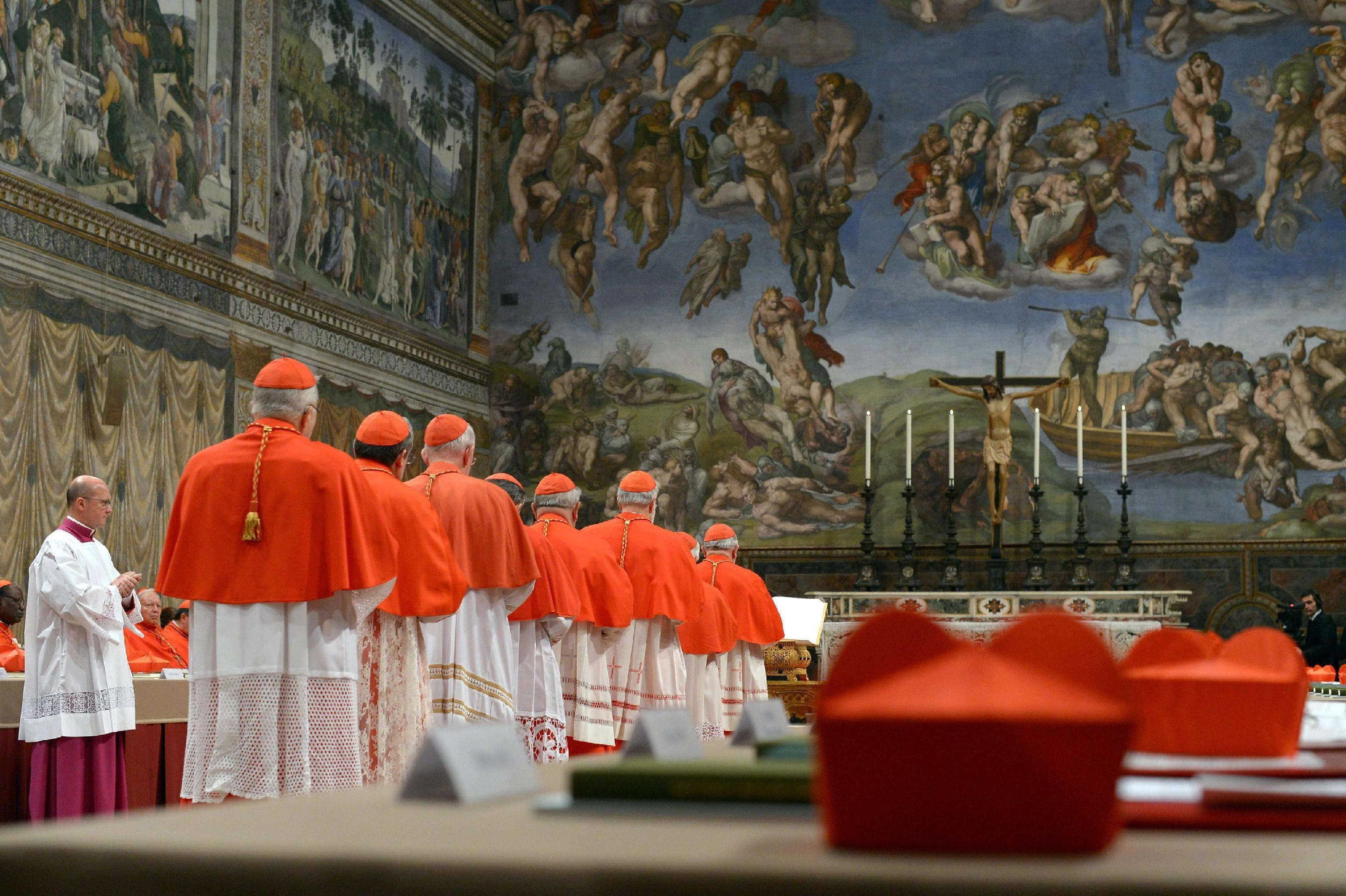 The Eminence Based Medicine
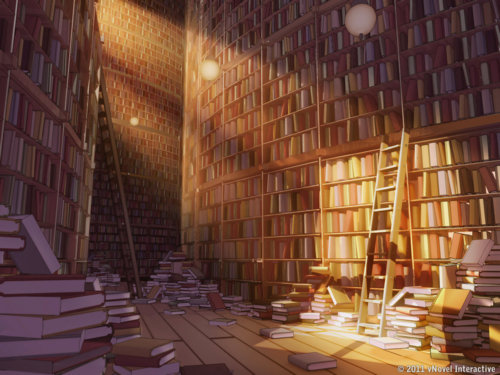 The Evidence Based Medicine